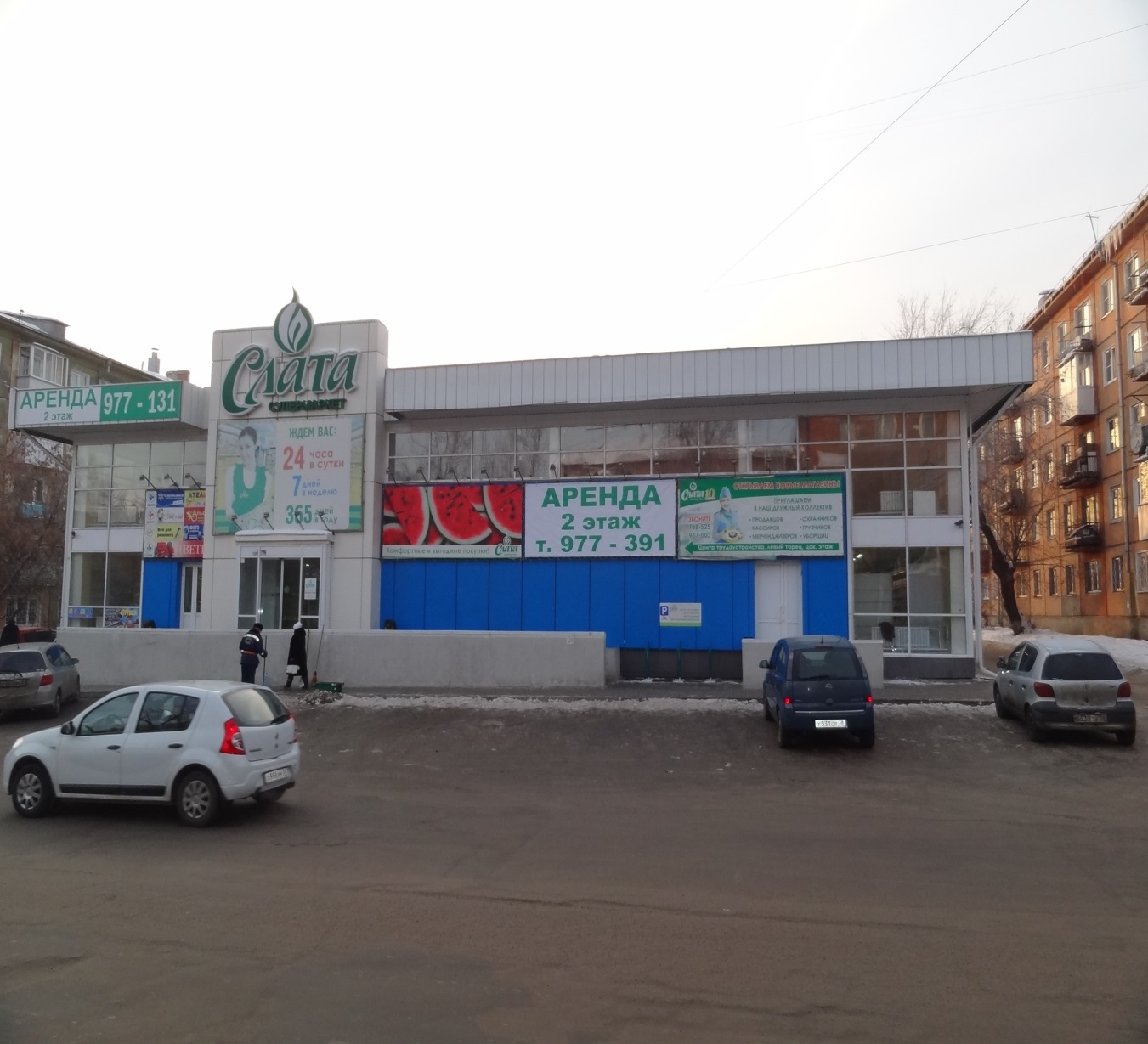 Торговая сеть «Слата» предлагает в аренду помещения по адресу: ул.Трилиссера, 38А
Информация по тел:
977-131